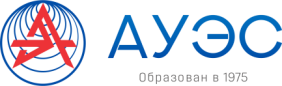 Нао «Алматинский университет энергетики и связи»
Отчет по деятельности Центра научных исследований и развития технологий
Алиярова М.Б.
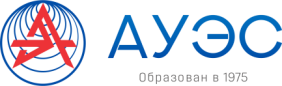 Структура ЦНИРТ
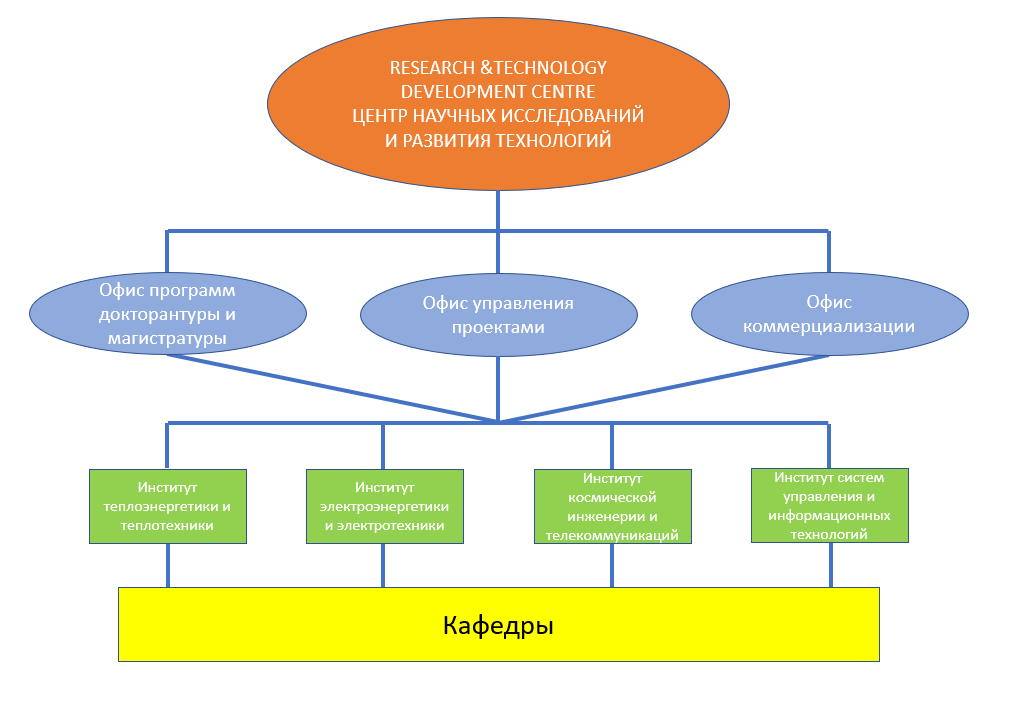 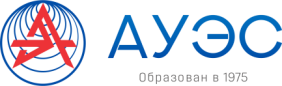 Законодательная база
ЗАКОН РК от 27 июля 2007 года № 319-III «Об образовании» (с изменениями и дополнениями по состоянию на 04.07.2018 г.)
ЗАКОН РК от 18 февраля 2011 года № 407-IV «О науке» (с изменениями и дополнениями по состоянию на 04.07.2018 г.)
Государственный общеобязательный стандарт послевузовского образования, утвержденный постановлением Правительства РК от 23 августа 2012 года №1080 
ЗАКОН  РК N2 382-V ЗРК   31 октября 2015 года «О внесении изменений в некоторые законодательные акты Республики Казахстан  по вопросам коммерциализации результатов научной и (или) научно-технической деятельности.
ЗАКОН РК от 16 июля 1999 года № 427-I «Патентный закон Республики Казахстан» (с изменениями и дополнениями по состоянию на 20.06.2018 г.)
Нормативные документы, Приказы МОН РК, постановления Правительства РК, Указы Президента РК
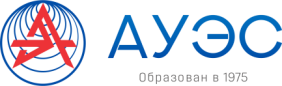 АКТИВИЗАЦИЯ  РАБОТЫ ПО ОРГАНИЗАЦИИ НАУЧНО-ТЕХНИЧЕСКИХ МЕРОПРИЯТИЙ
27 апреля 2018 Экология через трансформацию энергетики и развитие новых технологий  возобновляемых источников энергии и в Казахстане»
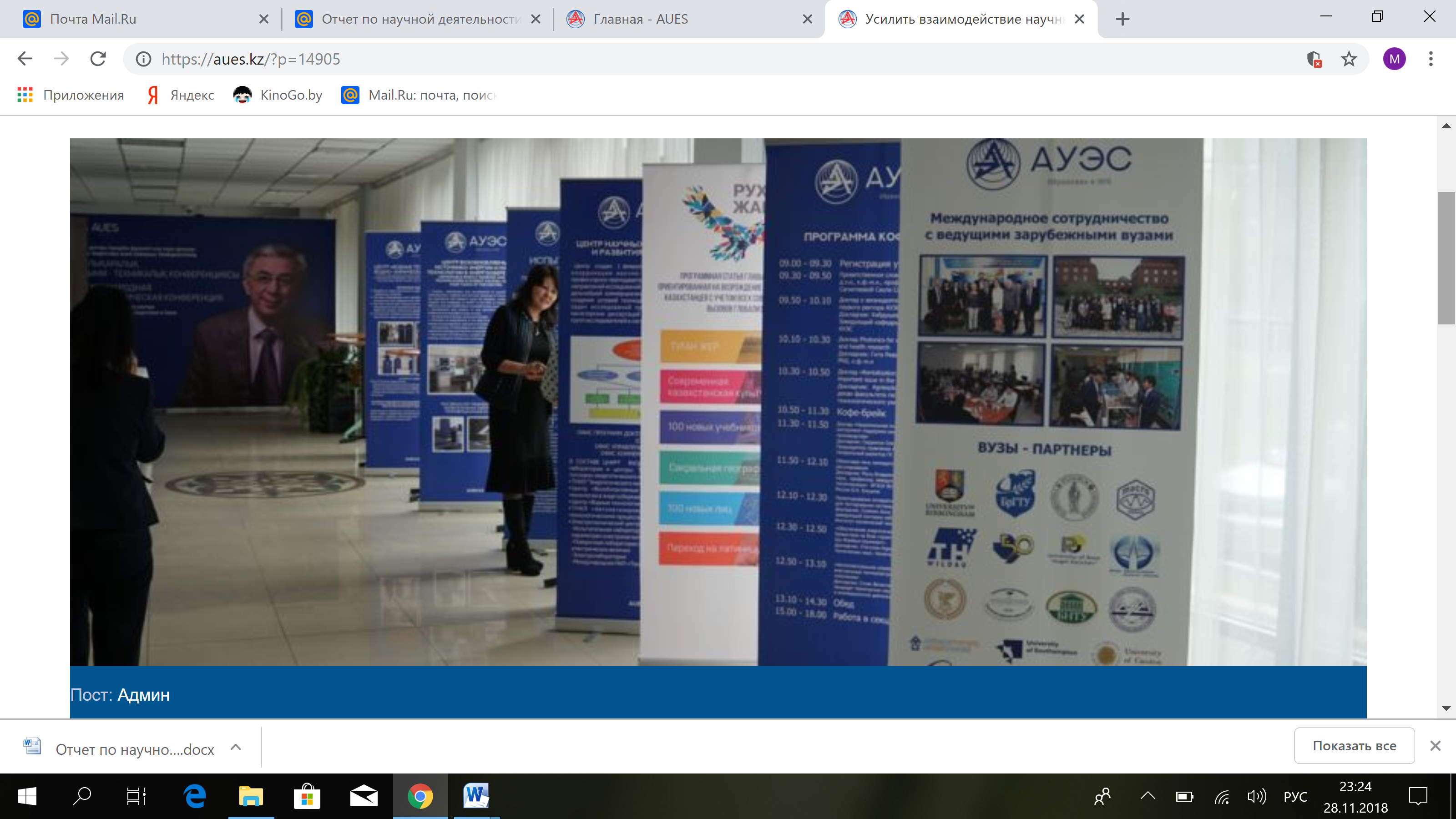 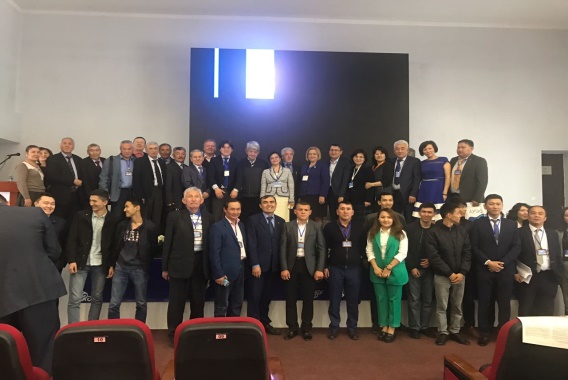 18-19 октября 2018 Х Международная  научно-техническая  конференция, посвященной памяти первого ректора Гумарбека Даукеева
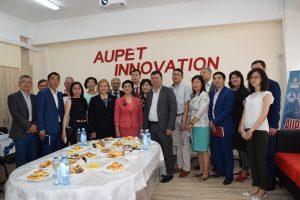 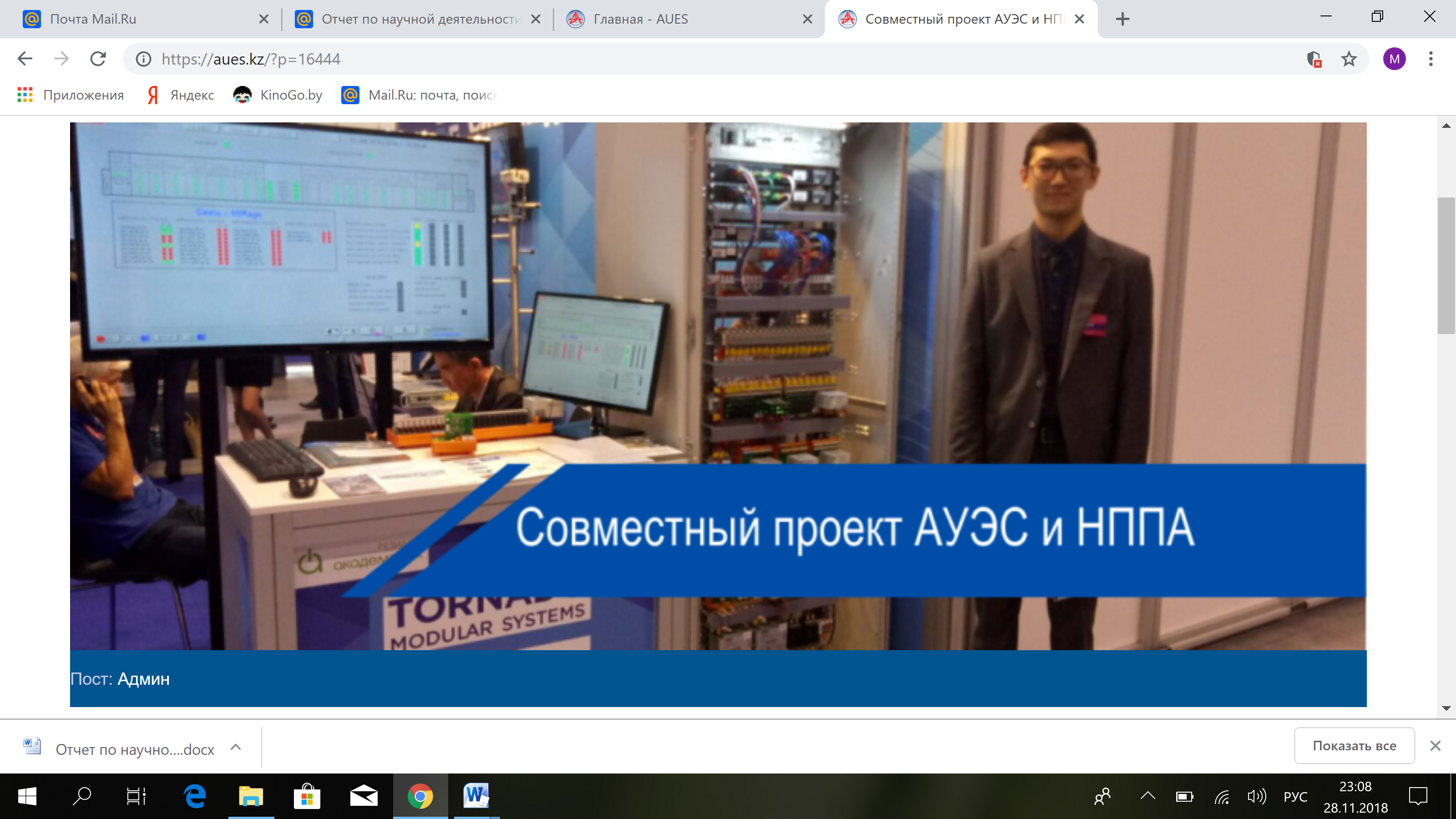 28-30 августа 2018  Национальная платформа промышленной автоматизации  (РФ)
6 июня 2018 Инновационный центр “AUPET Innovation”
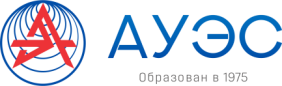 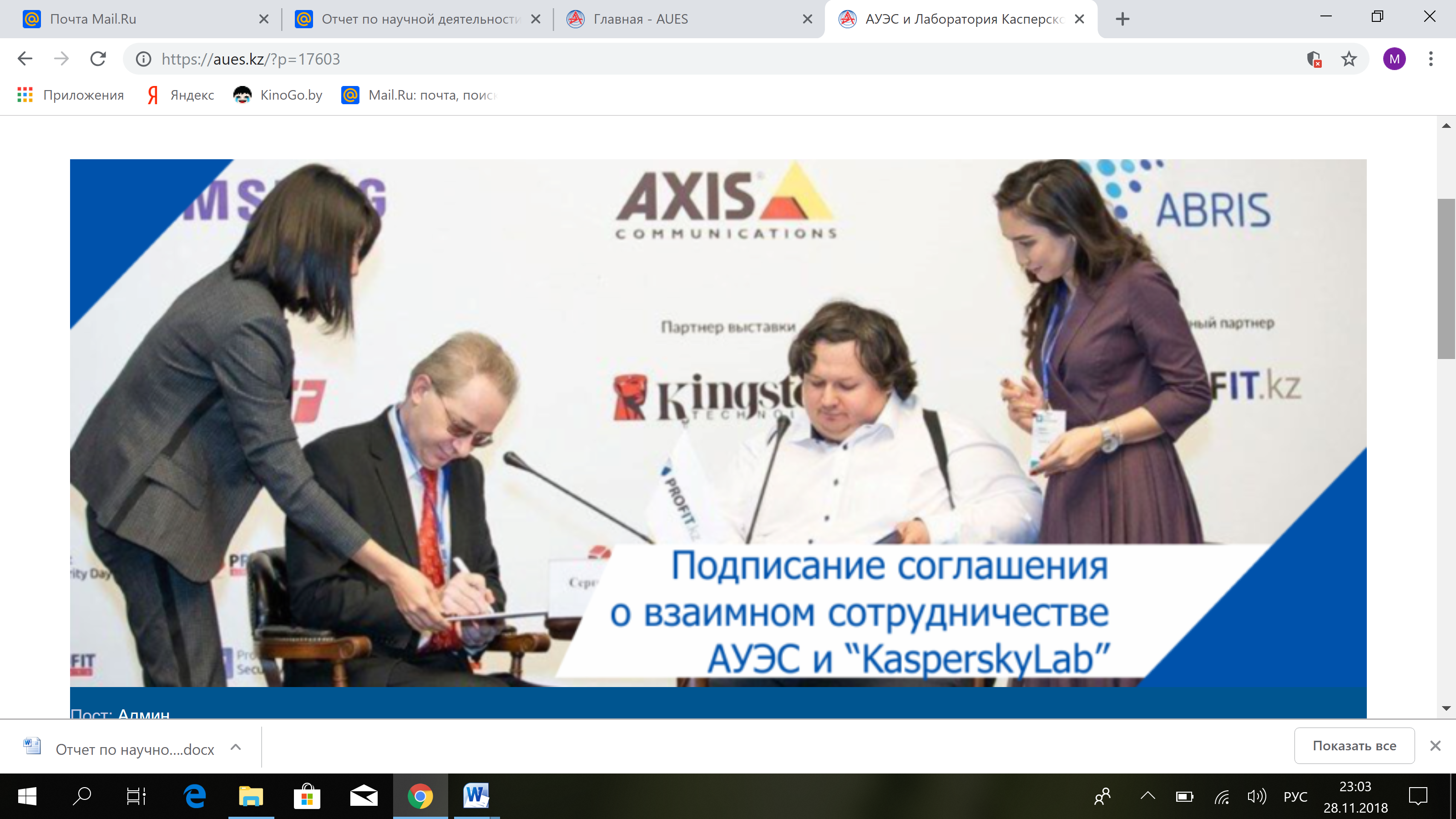 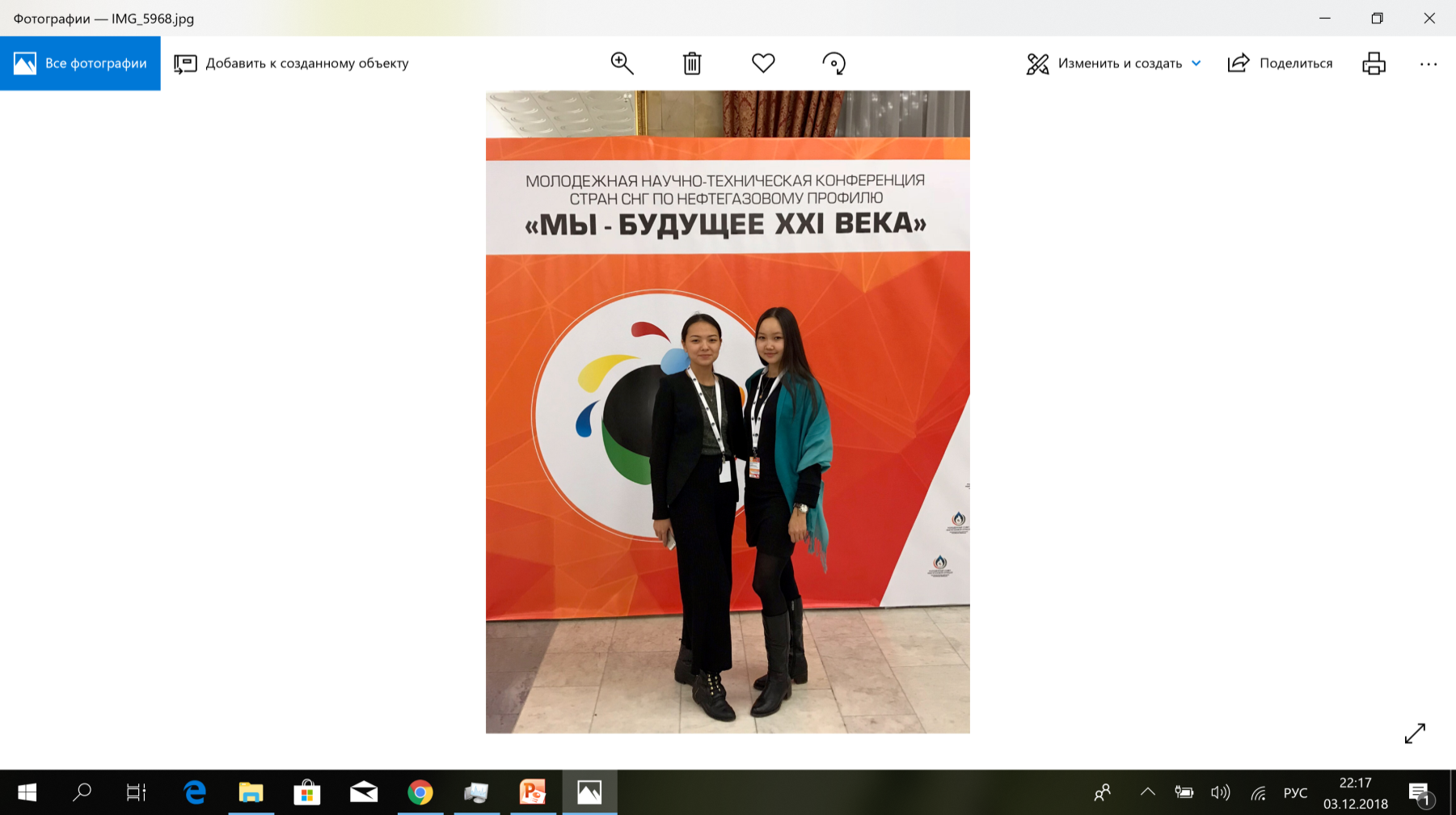 9 ноября 2018 г. состоялось подписание меморандума о сотрудничестве АУЭС и представительством компании «Лаборатория Касперского»
 26 ноября т.г. состоялось открытие лаборатории «Kaspersky Lab» с участием  Генерального консула РФ в Казахстане г-на Боброва Е.П.
27-30 ноября 2018 г. участие в Молодежном научно-техническом конкурсе стран СНГ на площадке РГУ нефти и газа им.И.М. Губкина  г.Москва, РФ.
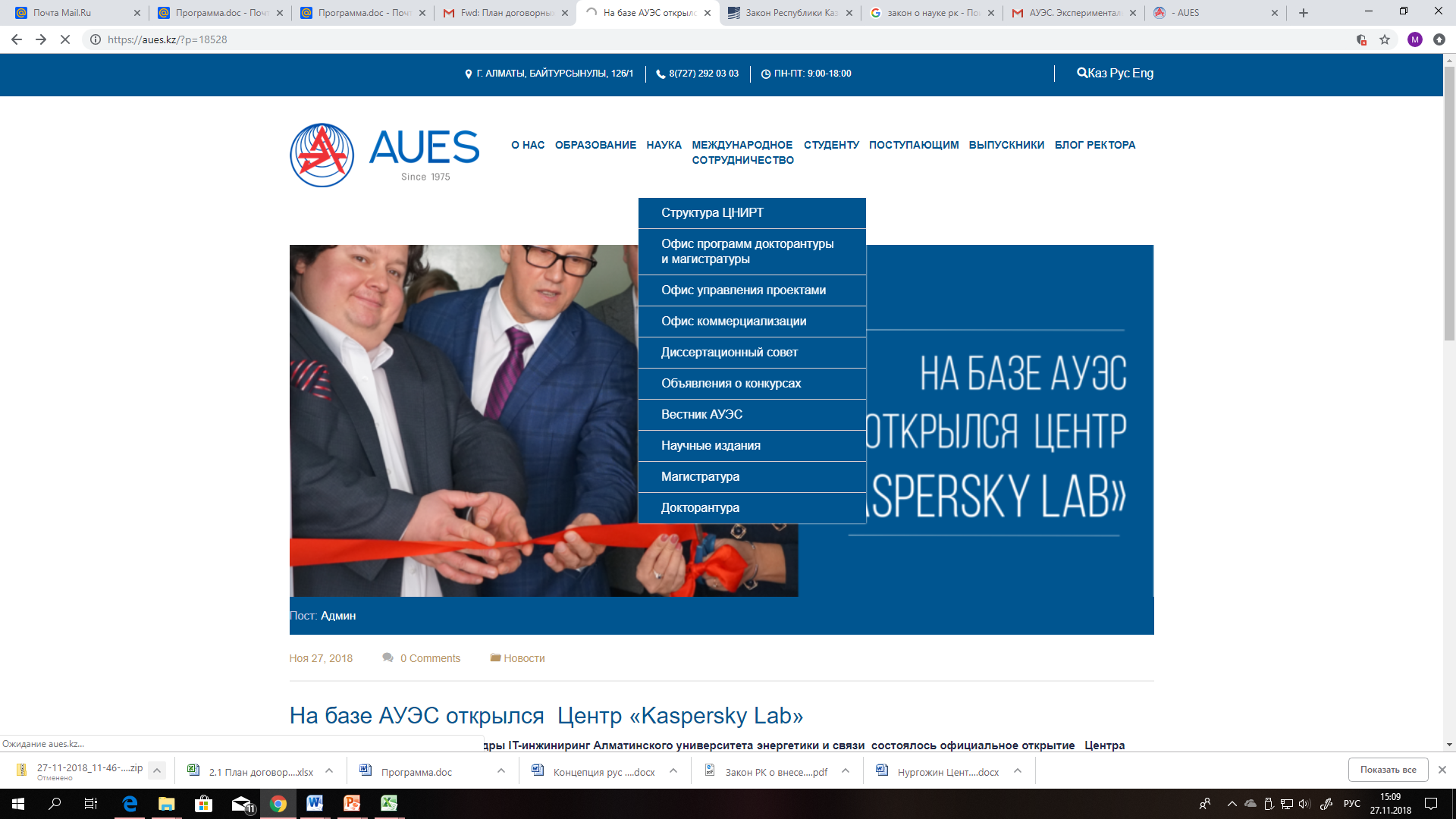 16 ноября 2018 г.  визит Вице-Премьера РК Жумагалиева А.К.
6 декабря 2018 Олимпиада
 АО «Самрук-Энерго»
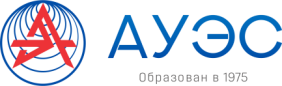 Корпорация “Tetra Tech” Агентство США по международному развитию – организованы 3 семинара 16-17 июля, 18-19 октября, 12-13 ноября 2018
Региональный семинар с участием
 представителей научных кругов Казахстана
Кыргызстана, Таджикистана, Туркменистана
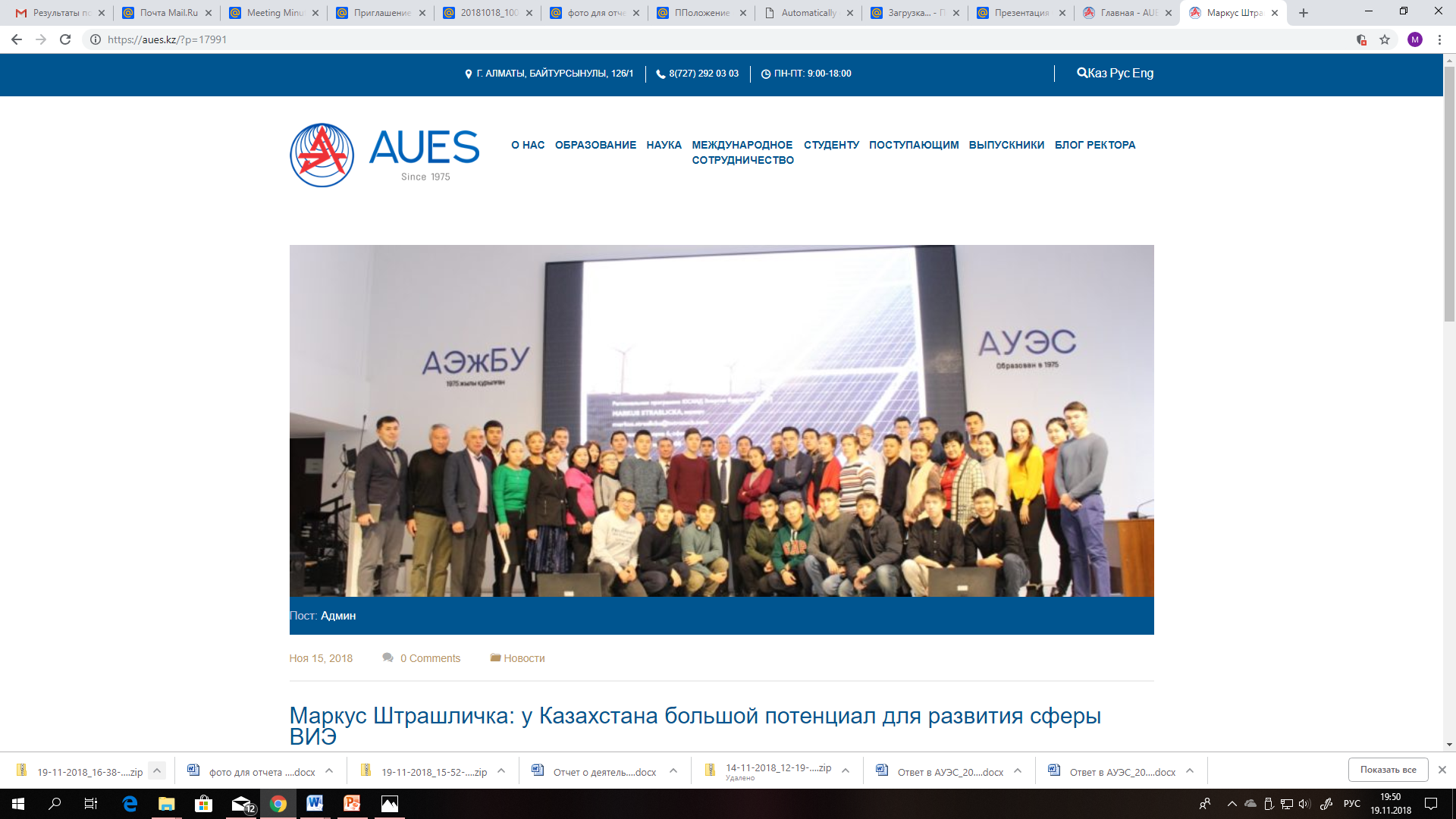 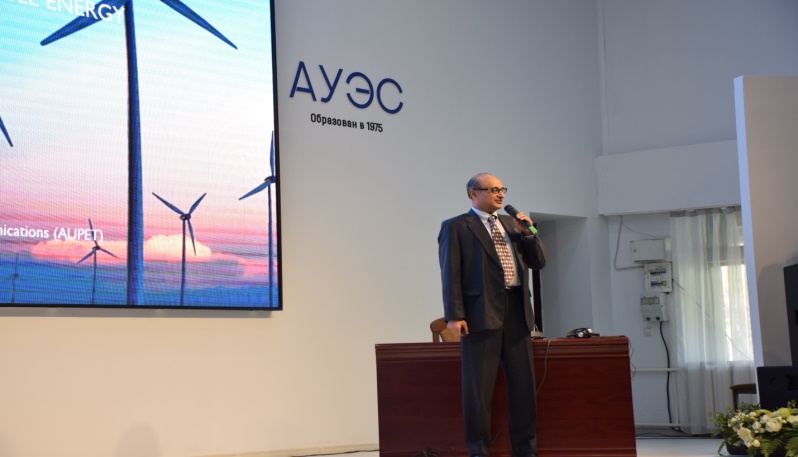 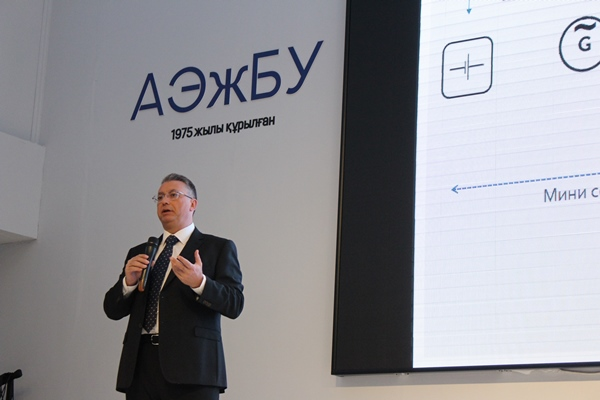 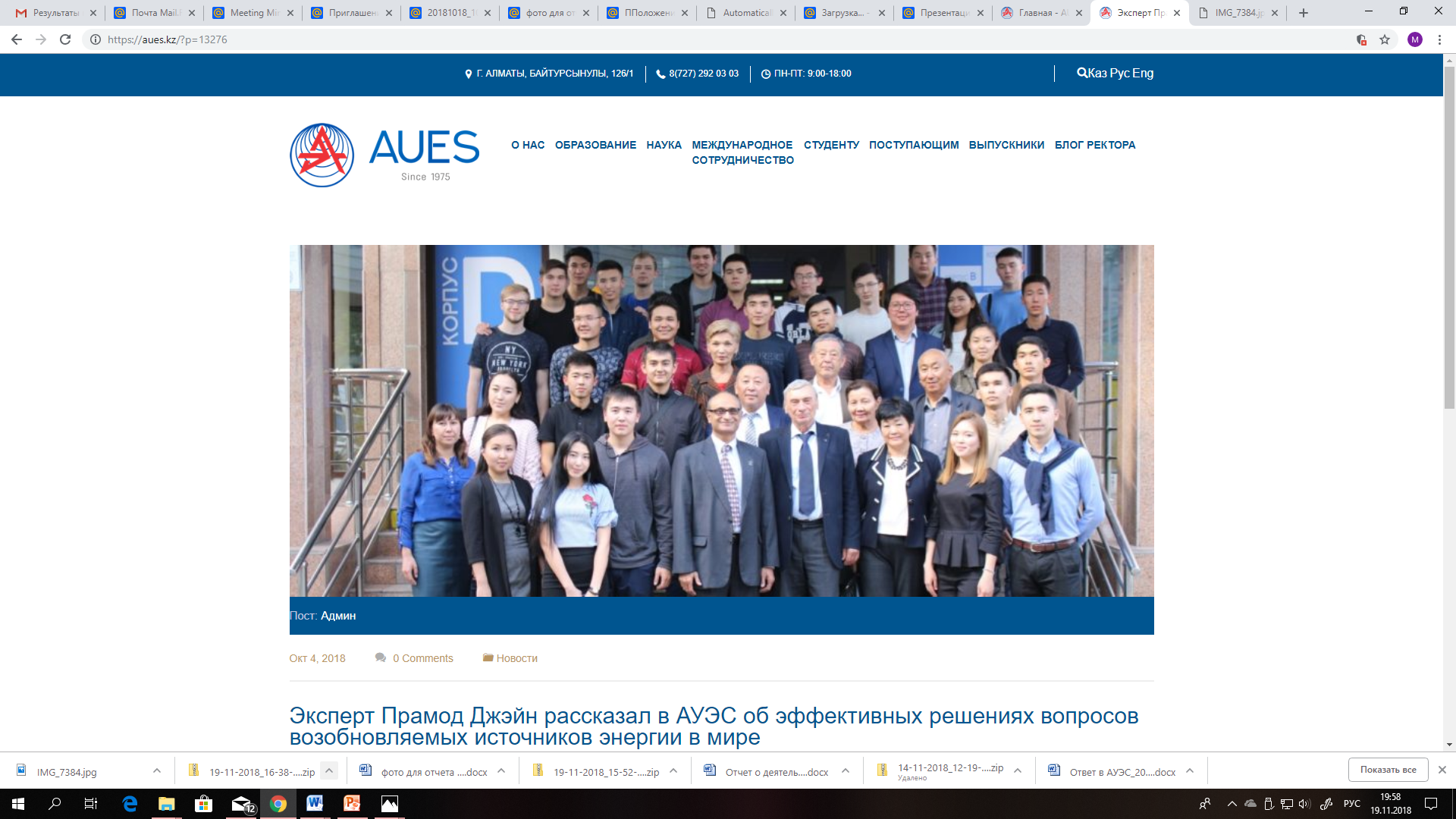 Эксперты из США – 
Д-р Промод Джейн
Д-р Маркус Штрашличка
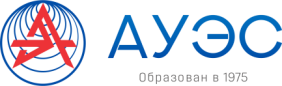 КОНКУРСЫ
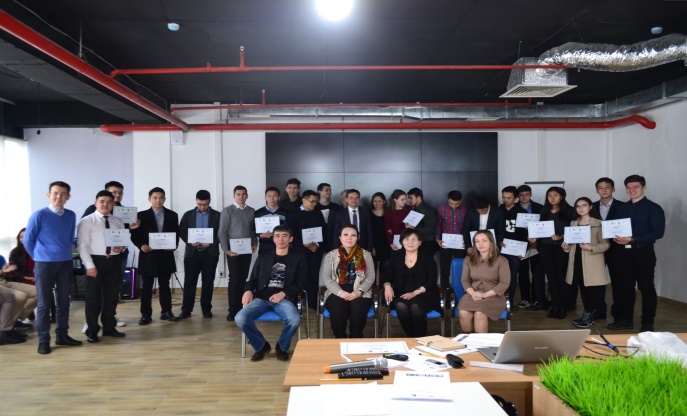 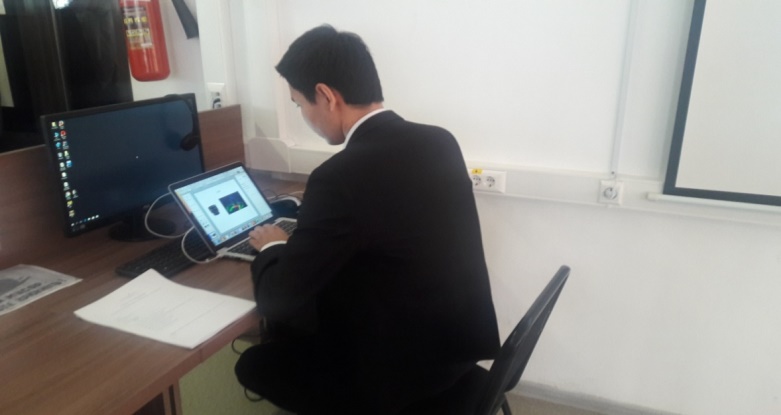 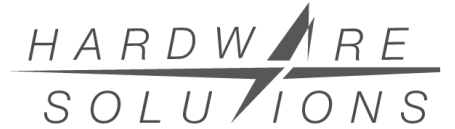 Март 2018 Cоздание информационной платформы для разработки роботов с навигацией по GPS
Октябрь 2018 АО «Национальный 
инновационный центр»   1 000 000 тг;
«Умный дом», 
«Технология М2М - Умный светофор»,  
«Автоматическая система управления           очистки сточных вод», 
«Пульт управления локомотивом», 
«Разработка программного обеспечения распознавания отпечатка пальца», 
«Оптико-электронная интеллектуальная система распознавания компонентов семенной смеси люцерны»,
«Использование БПЛА в сельском хозяйстве», 
Робот для обнаружения возгораний и тушения пожара, 
Замок  для двери  (дверной ручки) с идентификацией отпечатков пальцев.
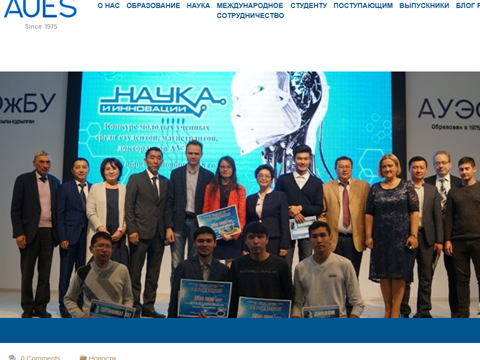 Июнь 2018 Корпорация «Жерсу» Республиканский конкурс стартапов «Технокамп» - 3 000 000 тг
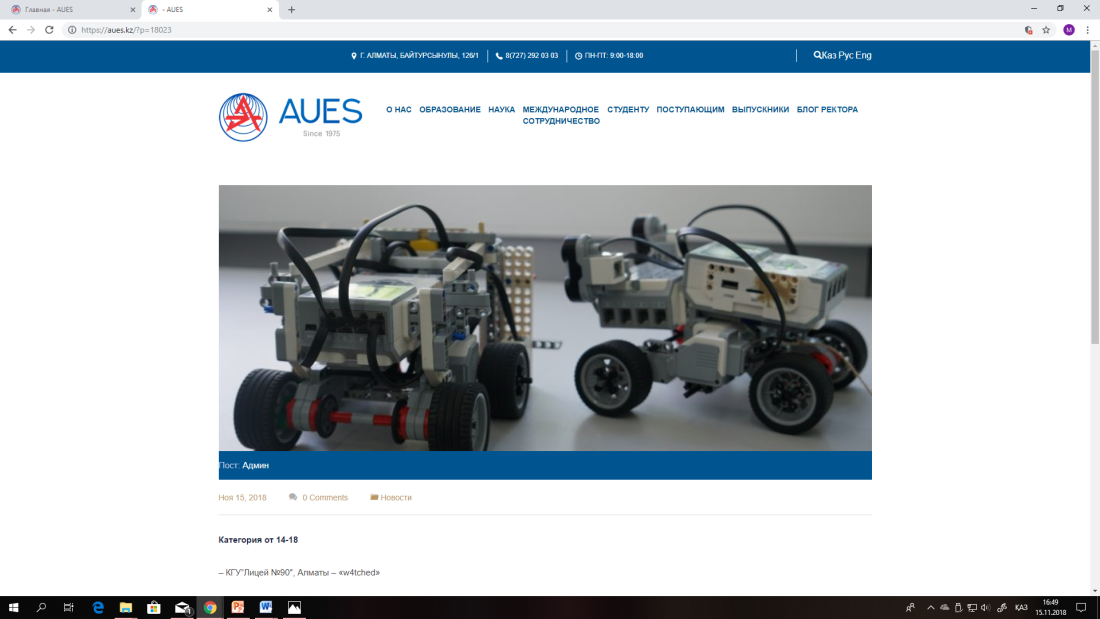 22-23 ноября 2018 г. Республиканский конкурс Чемпионат Казахстана по робототехнике среди  школьников и студентов.
Сентябрь 2018 Открыт Бизнес-инкубатор АУЭС – для старт-ап компаний
ПО ВЫПОЛНЕНИЮ РАБОТ ПО НАУЧНО-ИССЛЕДОВАТЕЛЬСКИМ ПРОЕКТАМ
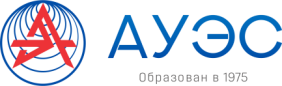 К выполнению работ по проектам государственного грантовогов финансирования, хоздогооворных работ и международных проектов вовлеченыв более  175 человек.
- В грантовых проектах  около 90 чел. 
- В хоздоговорных  до   60 человек 
- Международные проекты до  25 человек
Введены в  штатное расписание должности:
Ведущий научный сотрудник,
Старший научный сотрудник 
Младший научный сотрудник
Научный сотрудник
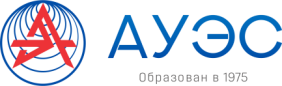 Обновление раздела НАУКА www.aues.kz
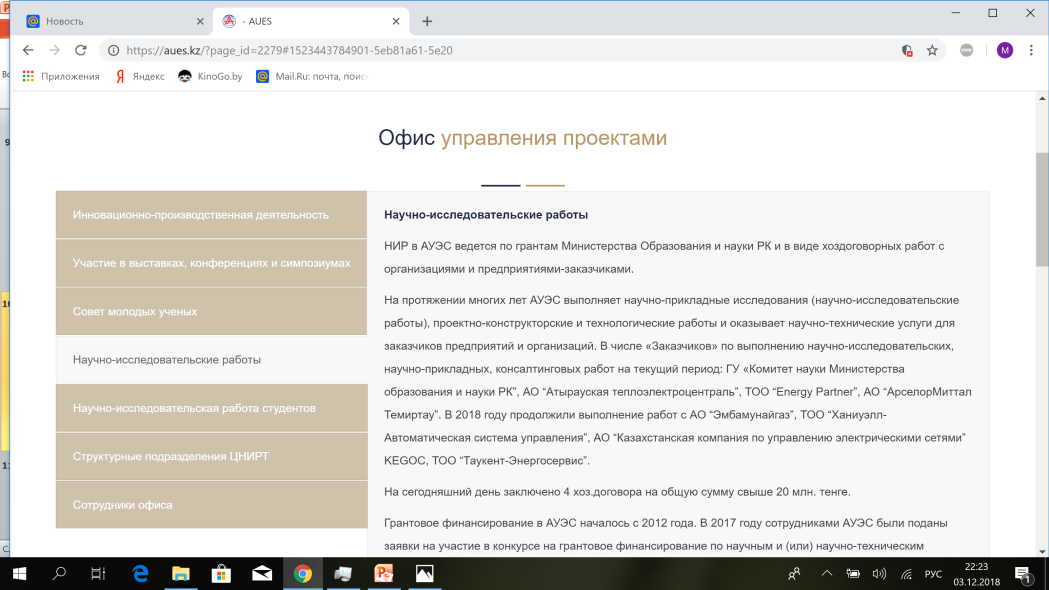 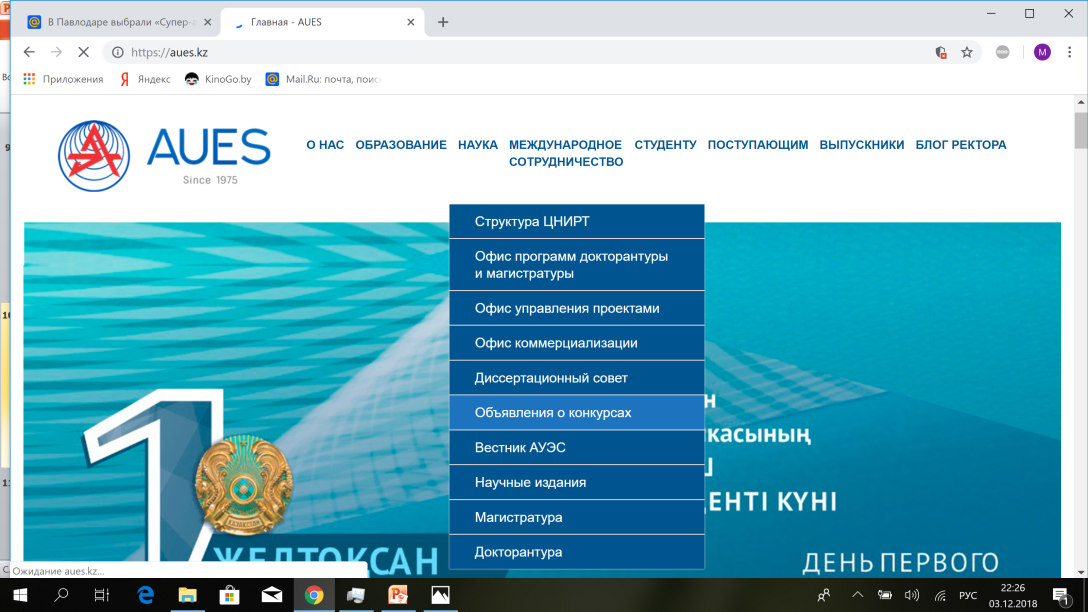 Обновлена информация о подразделениях ЦНИРТ на сайте АУЭС
О текущих проектах по научным исследованиям в рамках проектов
«Конкурсы и объявления» 
«Новости»
Офис управления проектами
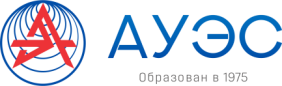 10 проектов по грантовому финансированию (ГФ) – 273 212 997 тг
12 проектов по хоздоговорным темам (ХД)- 
    261 616 493 тг
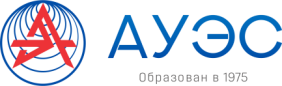 Финансирование НИР, 534 829 490 тг в разрезе договоров
Финансируемые проекты по институтам- ГФ, ХД
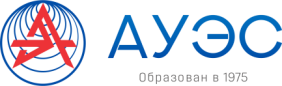 Финансируемые проекты НИР АУЭС, тенге
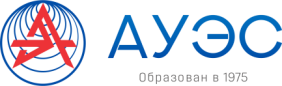 Процент ППС, вовлеченного в проекты 2016-2018 гг.
ППС университета, вовлеченного в проекты, 2016-2019,  %
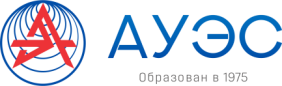 Публикационная активность на 1 шт.ед.ППС
Публикации в IF журналах БД Scopus и Web of Science на 1 шт.ед.ППС АУЭС,  %
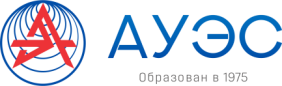 Патенты на 1 шт.ед. ППС за период 2016-2018
Патенты АУЭС на 1 шт.ед.ППС, %, за период 2016-2018
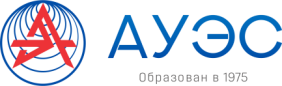 Офис программ докторантуры и магистратуры
Динамика набора 
   в магистратуру 				в докторантуру
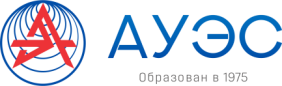 Общий контингент докторантов и магистрантов за период 2015-2018 г.г.
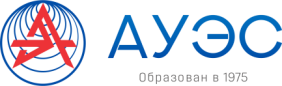 Оказание образовательных услуг  на сумму за 8 месяцев 2018 г. ~ 7 млн. 955 тыс.
Международные руководители
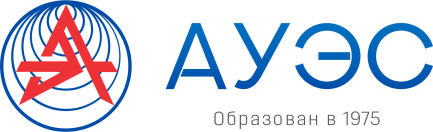 Научное руководство докторантами по требованиям Типовых Правил ВПО РК – Франция,  Австрия, Великобритания, Сербия, Болгария, Италия, РФ, Узбекистан, Латвия, Германия, Польша, Чехия и др.
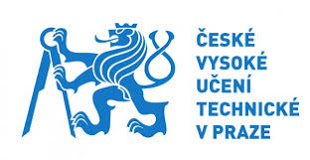 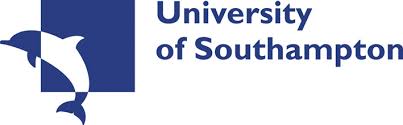 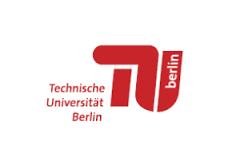 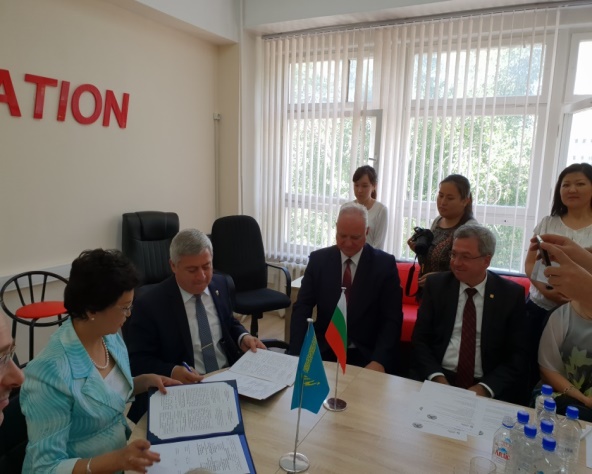 Университет Саутгемтптона (Англия)
Чешский технический университет в Праге
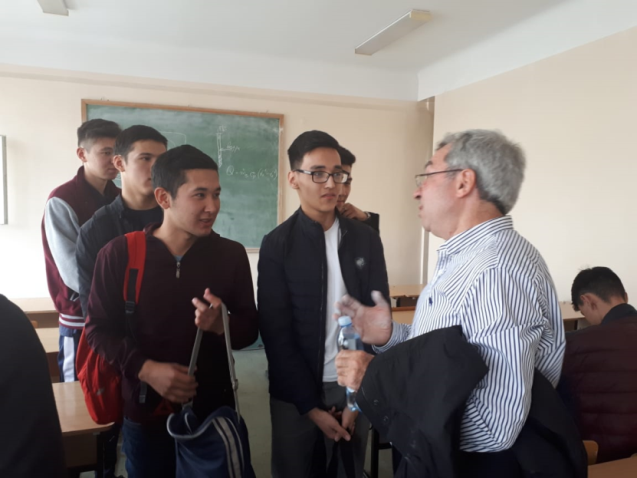 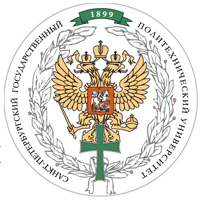 Институт авиации и космонавтики Берлинского технического университета
Технический Университет Прикладных Наук Вильдау (Германия)
Санкт-Петербургский государственный политехнический университет
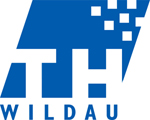 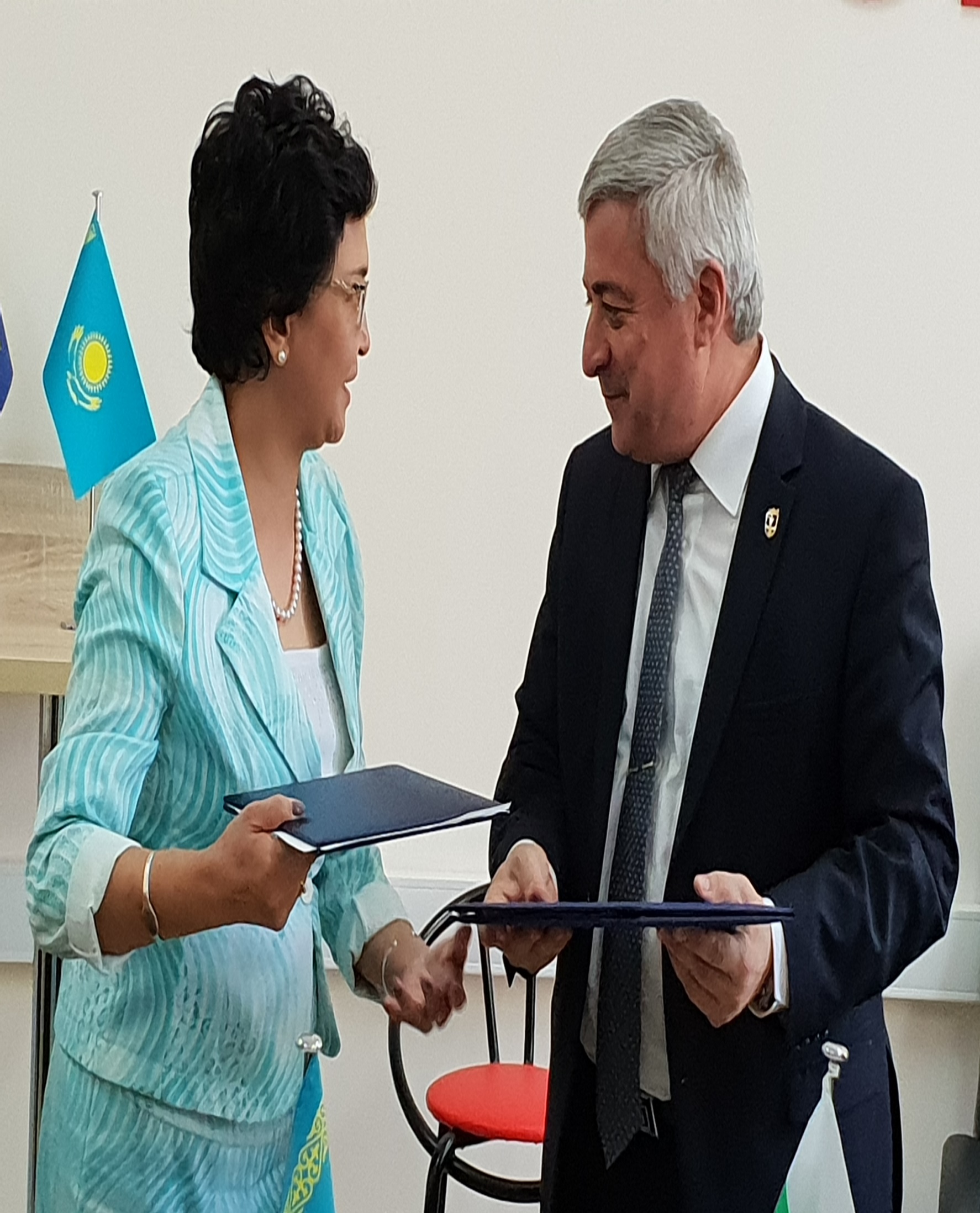 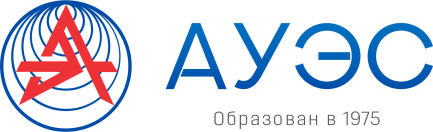 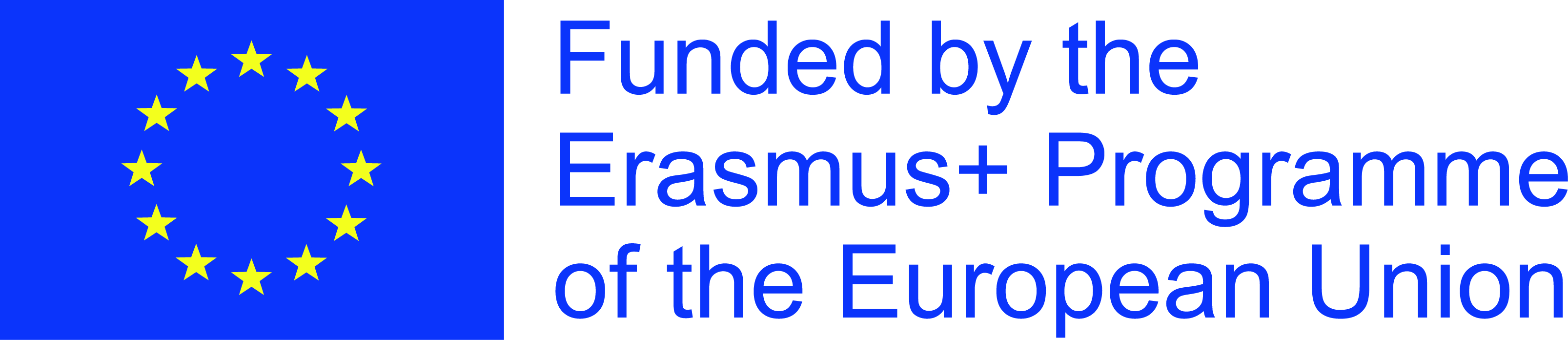 МЕЖДУНАРОДНЫЕ ПРОЕКТЫ
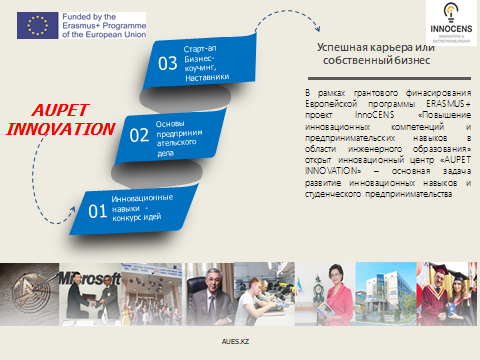 InnoCENS - Повышение инновационных компетенций и предпринимательских навыков в инженерном образовании
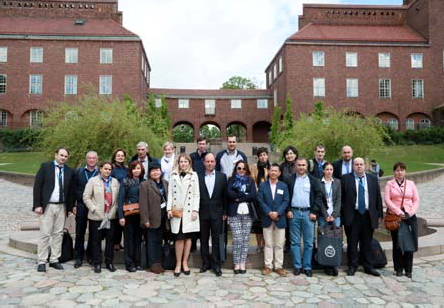 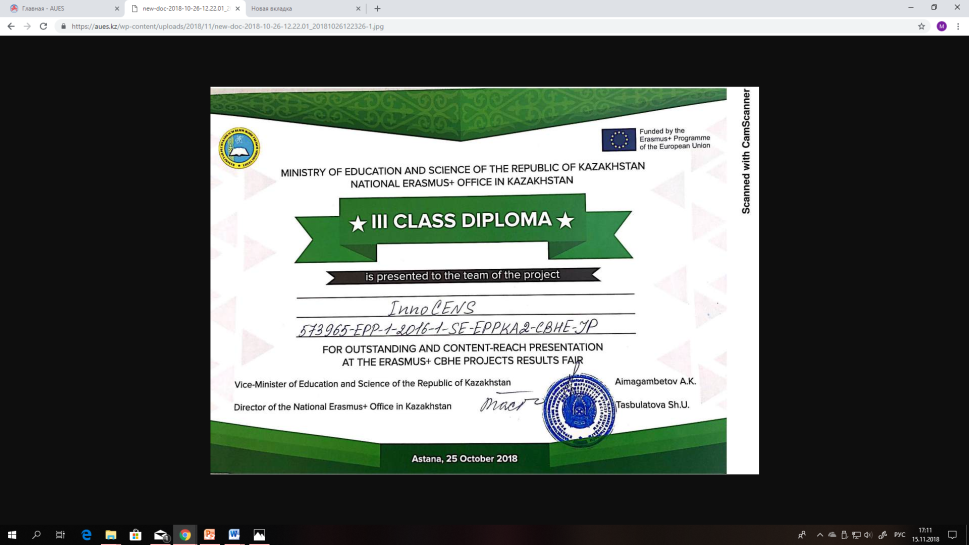 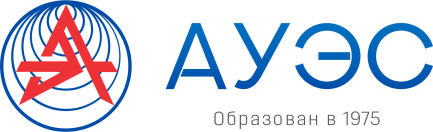 Научная Деятельность  научно-практическая конференция магистрантов и докторантов
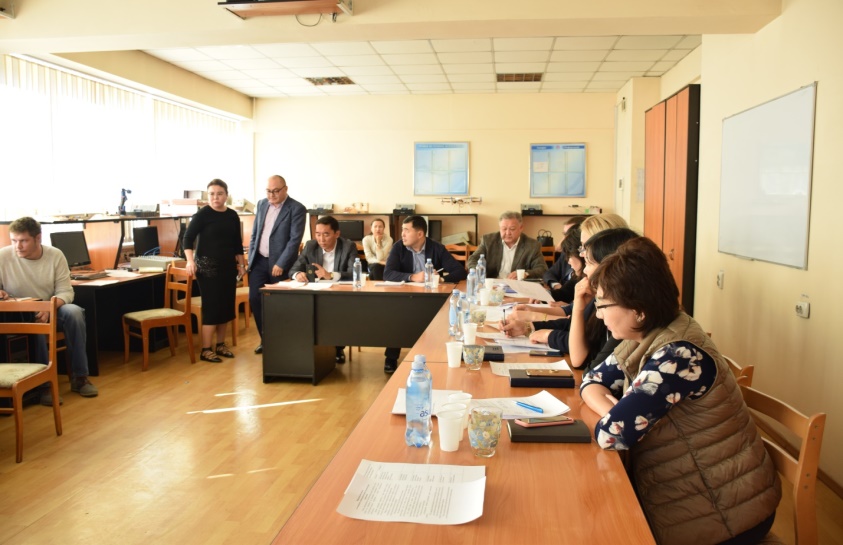 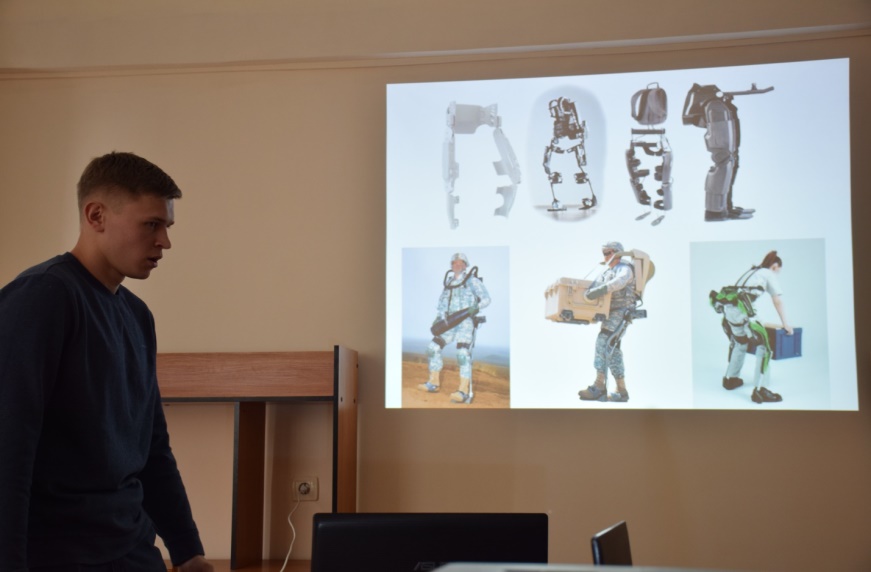 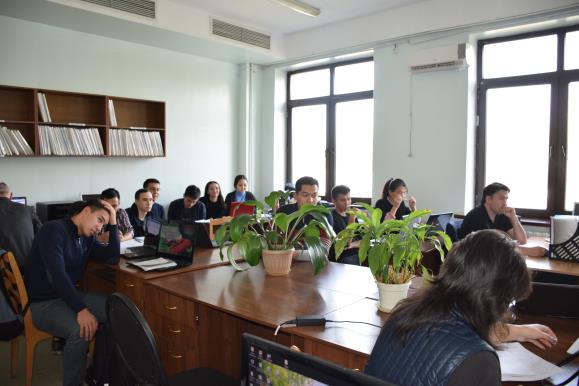 Научная Деятельность  научно-практическая конференция магистрантов и докторантов
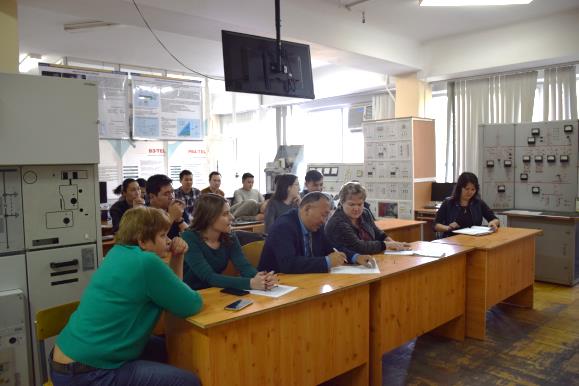 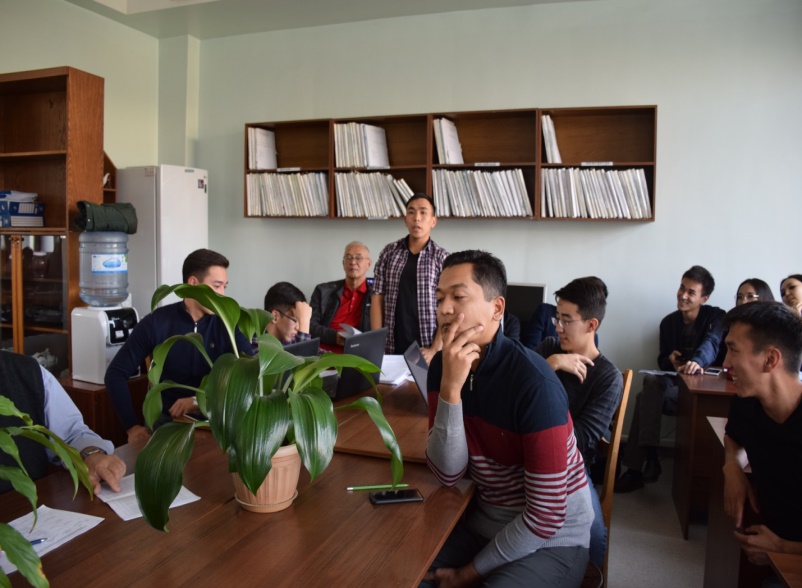 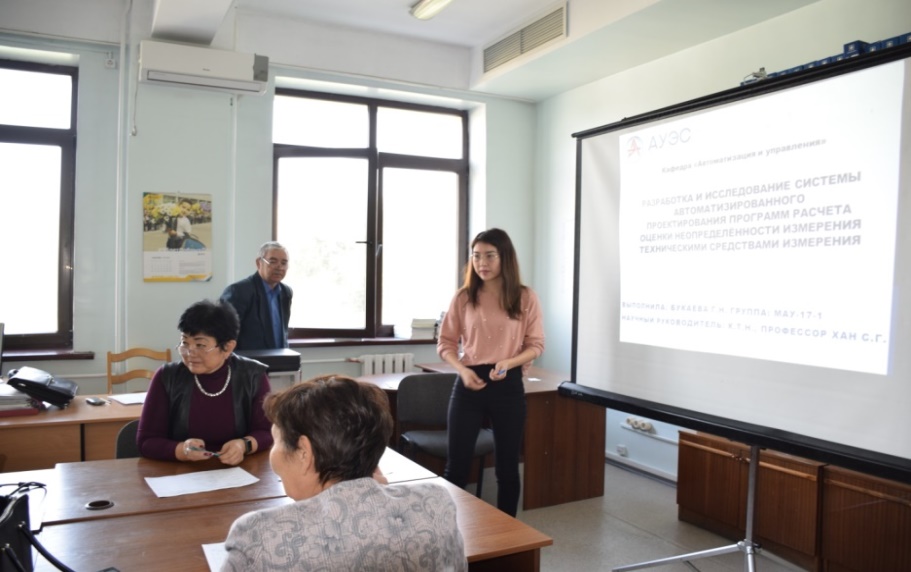 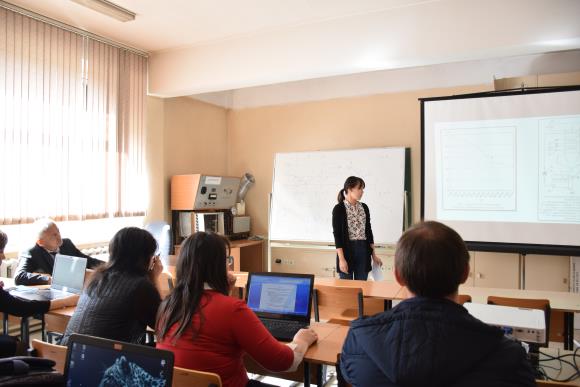 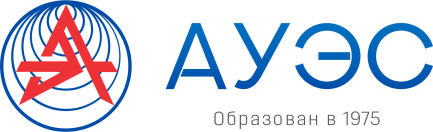 Укрепление контингента докторантов и магистрантов Профориентационная деятельность
Проведена информационная агитационная работа со студентами 4 курса (выступления на поточных лекциях) Декабрь 2017 г. 

Агитационные письма -  70 предприятий Казахстана, среди которых такие предприятия как ТОО "Корпорация Казахмыс", АО "Казахтелеком", АО "KEGOC", ТОО "Алматы теплокоммунэнерго", АО «KazTransCom», АО "КазТрансОйл", АО «АлЭС», АО «Самрук-Энерго», ТОО "Тенгизшевройл" и т.д.

28 ВУЗов Казахстана, в которых ведется подготовка бакалавров по специальностям магистратуры и докторантуры АУЭС
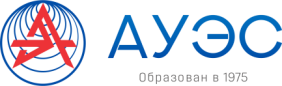 МЕТОДИЧЕСКАЯ РАБОТА и УЧАСТИЕ В ИЗМЕНЕНИИ НПА
Положение о бюджетировании НАО «АУЭС»  - о формировании бюджета по научной деятельности  (на согласовании); 
 «Инструкция  о порядке формирования, распределения  и отчислений денежных средств на развитие научного потенциала университета» (на согласовании).
7 апреля 2018 г.Астана  НКАОКО Национальное обсуждению по внесению, изменений в НПА, касательно  НП базы подготовки докторантов в ВУЗах
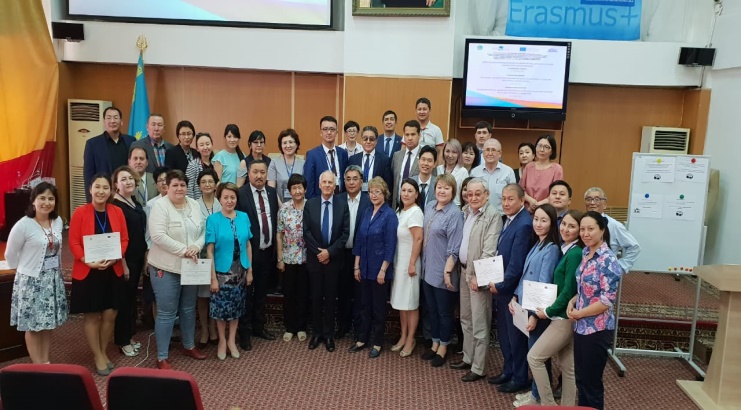 13-14 апреля 2018г. НАРХОЗ Разработка междисциплинарных ОП, включающих основную и дополнительную траектории (Major-Minor) 
11-12 Июня 2018г. КазНПУ «Академическая, административная и финансовая автономия ВУЗов»
РАСШИРЕНИЕ СОТРУДНИЧЕСТВА С БИЗНЕС-СТРУКТУРАМИ
Соглашение о взаимном сотрудничестве между и АО «Лаборатория Касперского», НППА «Модульные системы Торнадо» (РФ);
Меморандум о сотрудничестве и совместной деятельности между ТОО «Научно-производственное предприятие АСКБ Алатау»
3- х сторонний меморандум о сотрудничестве и совместной деятельности между ЧУ «Международный научный комплекс «Астана», 
РГП на ПХВ «Институт информационных и вычислительных технологий»  КН МОН РК, ТОО "Инфосерт", ТОО "Life2Win", ТОО "Корпорация связь", ТОО   "PC4U",  
ТОО «PACIFICA»,   АО «Астел»,  ТОО «ICT service»,  АО«Тартып», ТОО «Pay Point», Корпорация «Сайман», ТОО     «Национальный инновационный Центр».
Перспективы работы по управлению НИД
Увеличение доли количества преподавателей, участвующих в проектах НИР по ГФ и ХД 
Увеличение доли патентов на 1 шт.ед.ППС с увеличением количества проектов
Перспективы работы по управлению НИД
Увеличение количества публикаций в Scopus  Web of Science;
Продолжение работы по продвижению журнала «Вестник АУЭС» в базу данных  импакт-факторных журналов по БД Scopus;
Поддержка проектов с участием молодых ученых АУЭС; 
Усиление работы по системе управления научно-инновационной деятельностью через центры компетенций институтов - создание цифровой платформы управления знаниями.
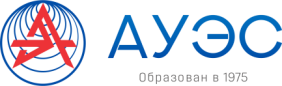 Спасибо за внимание



Алматы, ул.Байтурсынулы 126/1
АУЭС, ЦНИРТ
Тел.:+77272927311
Алиярова  
Мадина Бирлесовна
E-mail:   m.aliyarova@aues.kz